Skriptovací jazyky
Cíl
Cílem předmětu je porozumět skriptovacím jazykům Python, Perl, Ruby a jejich aplikacím, naučit se je používat, pochopit komplementaritu skriptovacích jazyků vzhledem k systémovým jazykům, znát jejich výhody, nevýhody a praktické použití.
Obsah
Úvod, prostředí
Jazyk Python
Datové typy
Operátory v Pythonu
Řízení běhu, cykly
Řízení běhu, podmínky
Objekty v Pythonu
Vstup a výstup
Funkce
Přehled Perl
Ostatní skriptovací jazyky
Forma
Základy formou prezentací, příp. studium opor
https://elearning.slu.cz/course/view.php?id=1008

Praktická část – programování, konzultace nejasností
Zápočet
Podmínkou úspěšného absolvování je zpracování individuálního projektu. Cílem projektu je sestavit aplikaci v rozsahu kurzu. Aplikace musí splňovat následující požadavky:
aplikace bude napsaná v programovacím jazyce Python,
GUI aplikace bude implementované pomocí knihovny Tkinter, 
GUI bude tvořit alespoň jedno tlačítko (Button) a alespoň jedno textové pole (Text, Entry).
textové pole bude sloužit pro zadávání vstupu (řetězec) uživatelem a pro zobrazování výstupu aplikace,
tlačítko bude sloužit ke spuštění algoritmu provádějícího účel aplikace (zpracování vstupního řetězce dle konkrétního zadání),
výstup aplikace bude vypsán do textového pole nebo uložen do souboru.
Zápočet
Náměty:
Generátor hesel
Šifrování zpráv
Kalkulačka
Textový editor
Evidence – výpůjčky, pracovní doba
Hry – snake, pingpong
Instalace
https://www.python.org/doc/
Konzole
Příkazová řádka – python
help()
následně zadáváme jednotlivá klíčová slova
Opuštění = enter na prázdném řádku nebo Ctrl+c
Kalkulačka
1+1 # součet
10**2 #druhá mocnina
10//3 #Dělení beze zbytku
Konzole
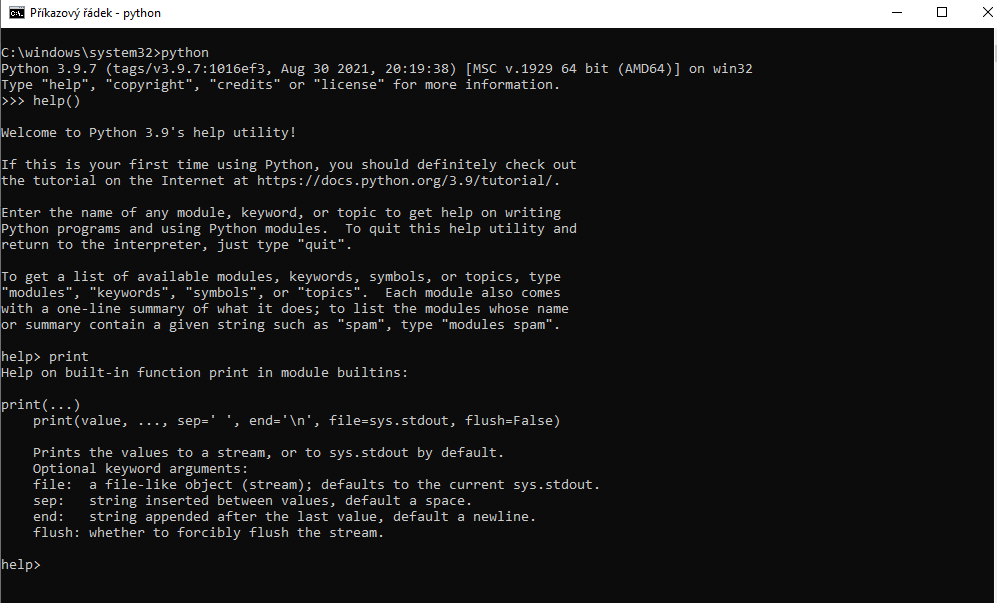 Konzole
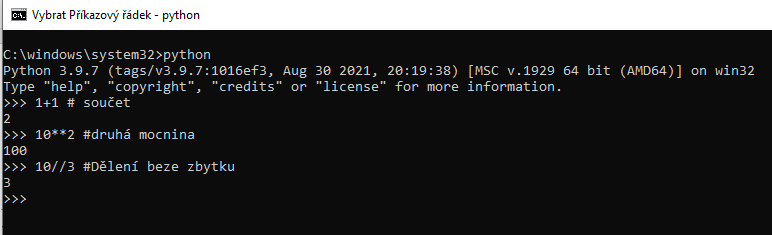 Konzole
Matematické operace
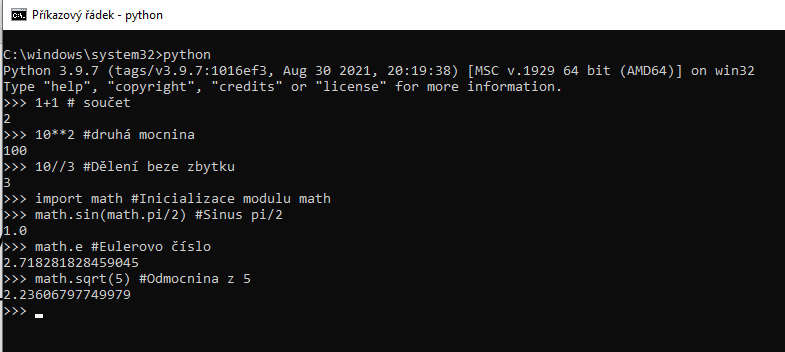 Konzole
koncovky souborů
.py -  zdrojový kód pro python
.pyw – python program s GUI
.pyc – předkompilovaný python program
Editace
libovolný textový editor (např. Pspad) – first.py
print ("Hello", "World")
Spuštění
python first.py
IDLE
windows rozhraní
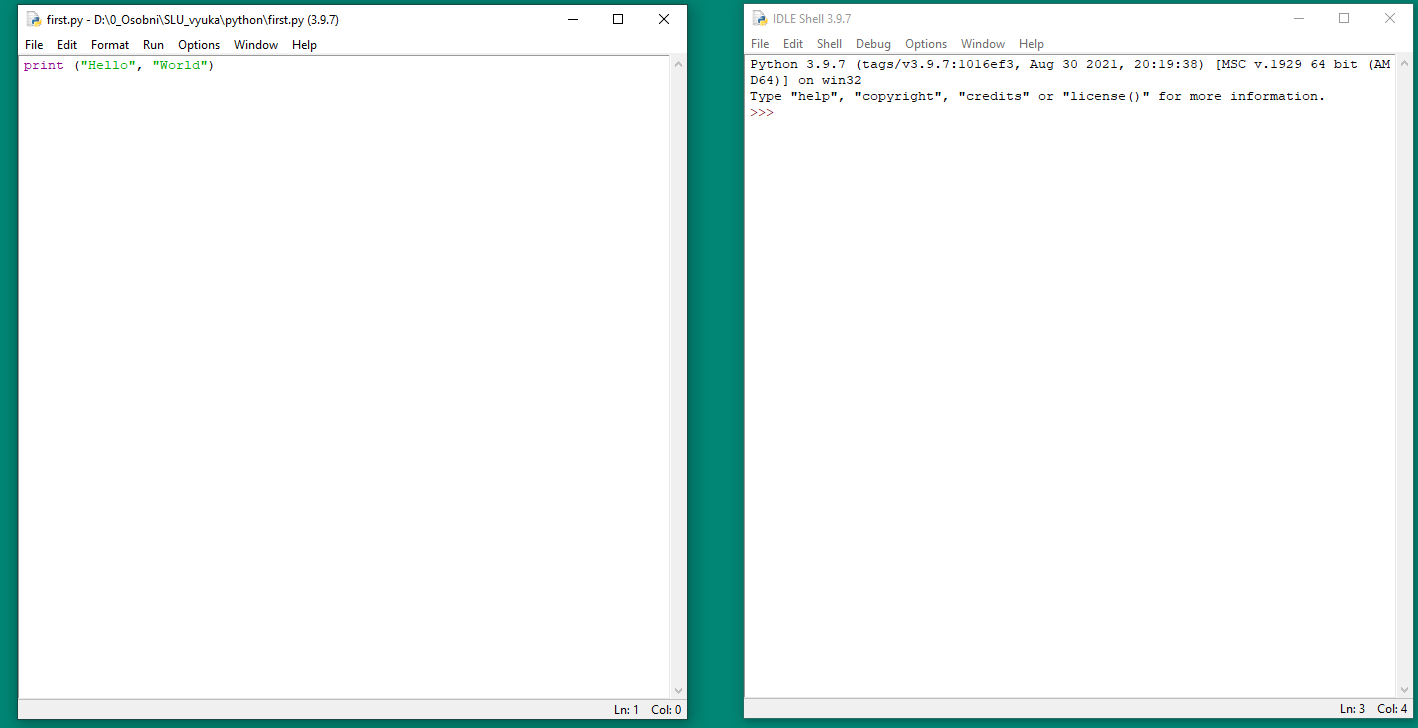 Struktura souborů
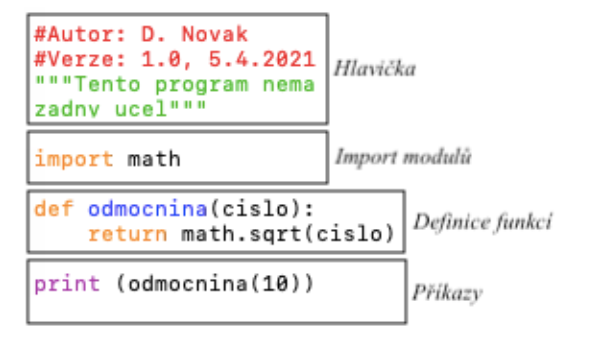 Jednořádkový komentář #
Víceřádkový komentář ””” nebo ’’’
Bloky řešeny odsazením